Муниципальное бюджетное дошкольное образовательное учреждение «Детский сад  № 2 «Солнышко» г. Аргун»
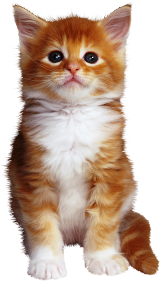 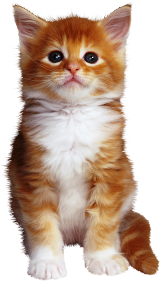 ПРОЕКТ                «Домашние животные» 




Проект  подготовил:                                                                               воспитатель Тесаева Х.А.

2025 г.
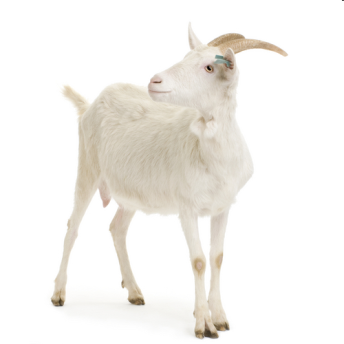 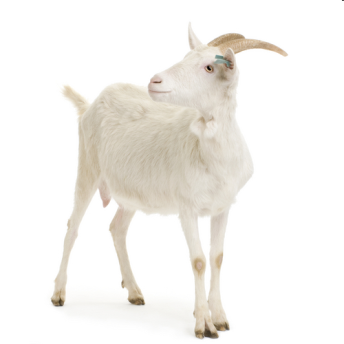 Автор проекта: воспитатель группы среднего дошкольного возраста                                              Тесаева Хава Аюбовна
Возрастная группа: среднего дошкольного возраста (4-5 лет)
Продолжительность проекта: долгосрочный
Вид проекта: познавательно-исследовательский, творческий 
Участники проекта: воспитанники, педагоги, родители
АКТУАЛЬНОСТЬ.
        Воспитание бережного и заботливого отношения к животным  имеет большое значение в дошкольный период в жизни ребенка. Разнообразные  ситуации общения с домашними животными дают большой запас представлений об  их особенностях, повадках, пробуждают интерес, любознательность, формируют навык взаимодействия с ними.
         Не может быть добрым человек, который не любит животных, который никогда не проявил о них заботу. Вовлекая ребенка в совместную деятельность по уходу за домашними питомцами, взрослые развивают в нем чуткость, умение понимать другую жизнь, побуждают к сочувствию, воспитывают готовность помогать делом.  
         Это и послужило основанием для выбора темы проекта.
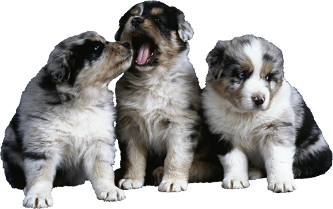 Проблема      Дети не имеют достаточных знаний о домашних животных и их детёнышах.Гипотеза       Если в детском саду будут созданы условия для формирования у детей познавательного интереса и воспитания бережного отношения             к животным, то дети расширят и обогатят свои знания о «братьях наших меньших», будут учиться беречь и защищать природу.
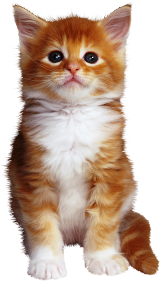 Цель проекта:
Создание условий для формирования у детей познавательного интереса и бережного отношения к домашним животным.
Расширять активный словарь детей.
Формировать представления о животных (строение, характерные признаки), об особенностях образа жизни (как двигаются, что едят, какие звуки издают); способствовать возникновению любви и заботы к домашним животным, появлению любознательности.
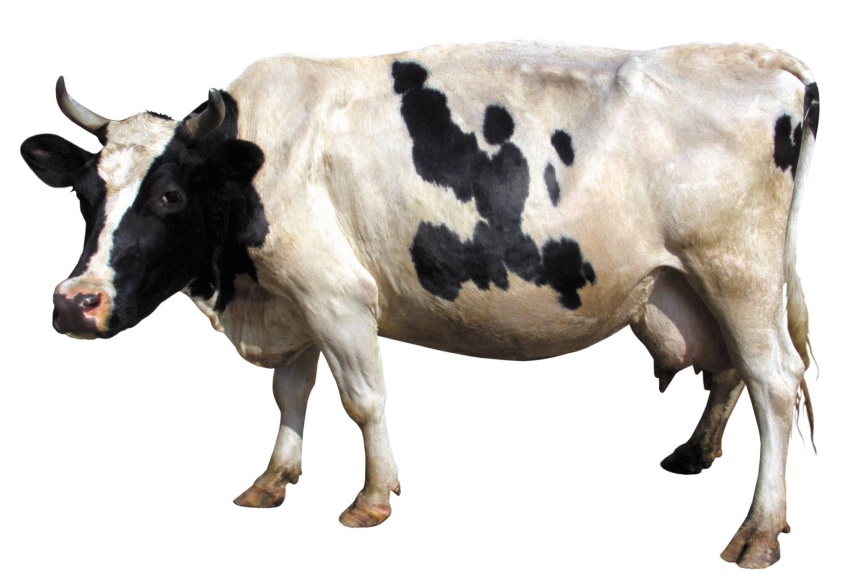 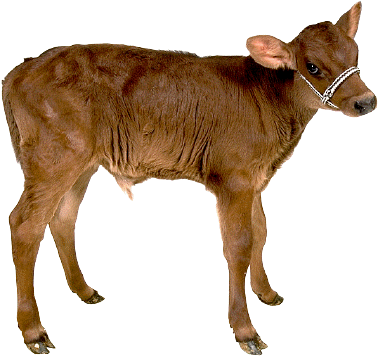 Задачи проекта:
1. Образовательные: 
Обобщить и расширить знания детей о домашних животных.
Познакомить детей с характерными особенностями домашних животных и их детёнышей (кот-кошка-котёнок, пёс-собака-щенок, бык-корова-телёнок, козёл-коза-козлёнок, конь-лошадь-жеребёнок и т. д.): чем они питаются, где живут, какую пользу приносят людям.
Приобщать родителей и детей к совместному творчеству.
2. Развивающие:
Развивать речь.
Обогащать активный словарь детей.
3. Воспитательные: 
Воспитывать заботливое отношение к животным.
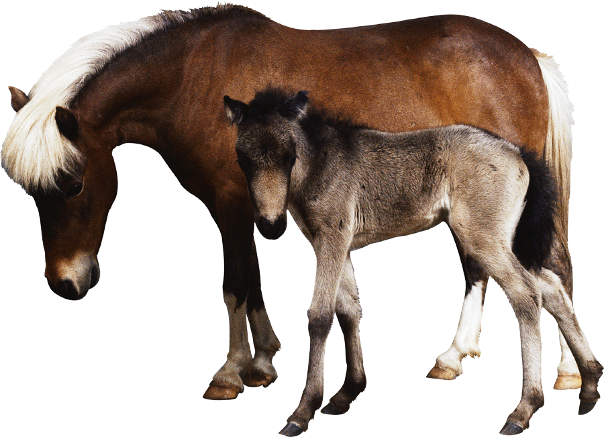 Предполагаемый результат со стороны детей:
Повышение речевой активности, активизация словаря  по теме «Домашние животные».
 Дети должны знать названия домашних животных   (взрослых и их детёнышей).
 Дети должны уметь использовать в речи названия   домашних животных, частей их тела, действий,  отгадывать загадки, сравнивать.
Привитие детям любви и бережного отношения к  животным.
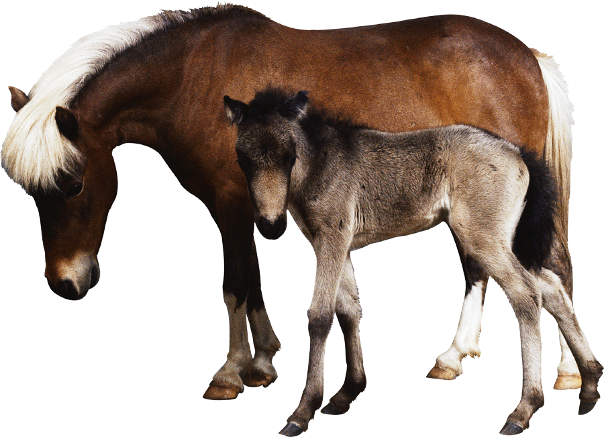 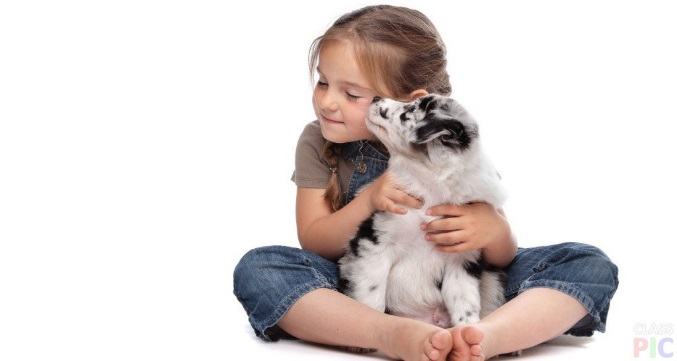 Предполагаемый результат со стороны педагога:
Активизируется поисковая деятельность, установятся доверительные и партнёрские отношения с родителями, создадутся условия для благоприятного взаимодействия                                           с родителями.
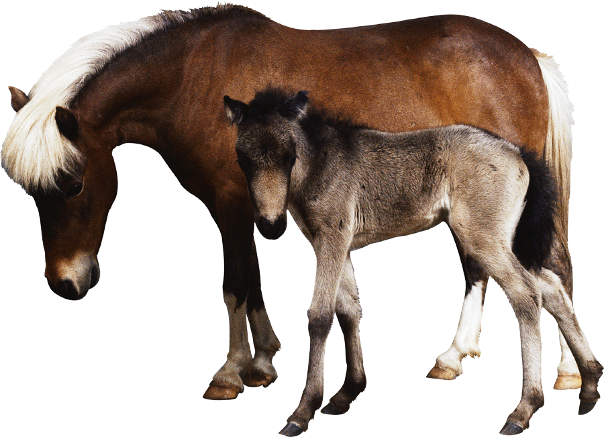 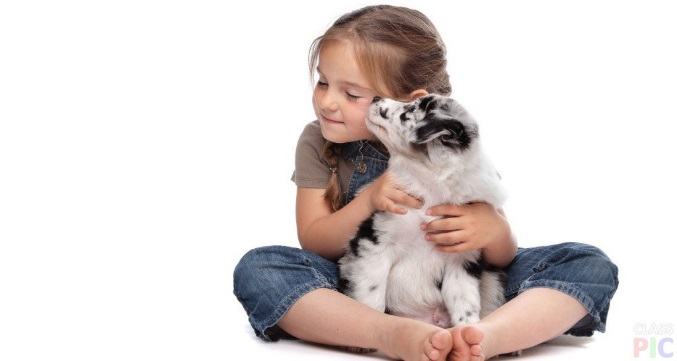 Предполагаемый результат со стороны родителей:
Повысится активность участия родителей                       в жизнедеятельности группы.
Повысится педагогическая культура родителей.,
заинтересованность родителей в продолжении сотрудничества.
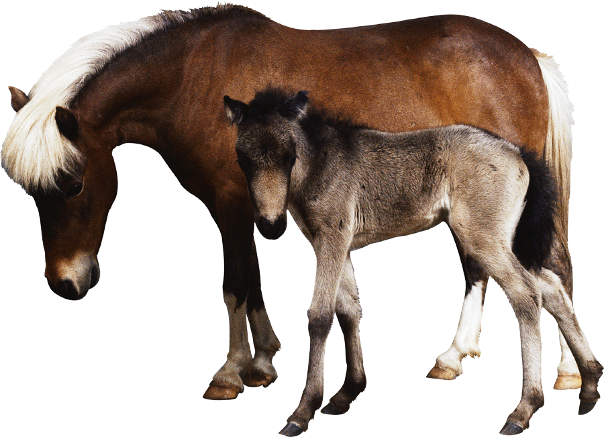 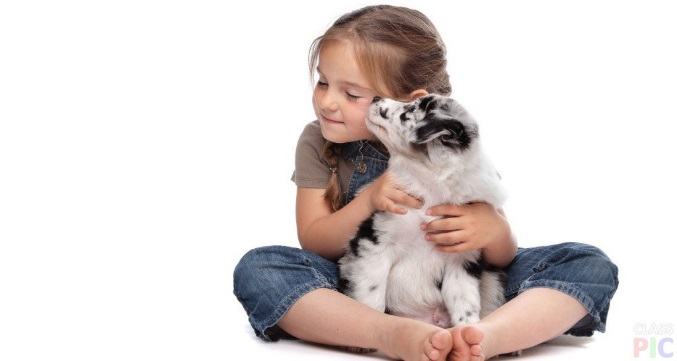 Этапы реализации проекта 
I – подготовительный (постановка проблемы)
II – основной (реализация проекта со всеми участниками образовательного процесса)
III – заключительный, аналитический                          (презентация проекта)
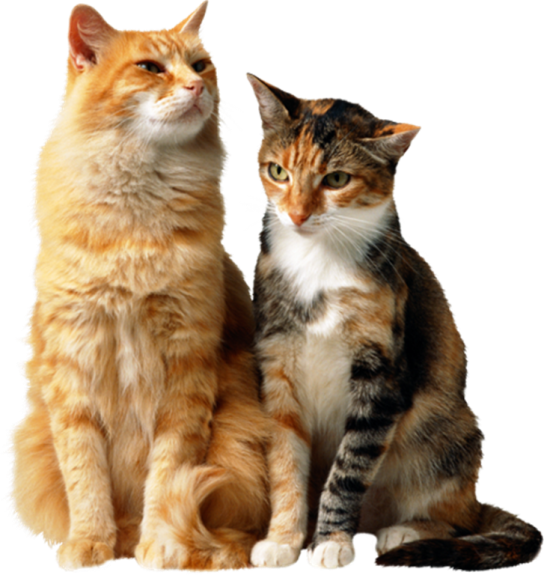 Первый этап – подготовительный                                                               (постановка проблемы) Постановка целей и задач, предварительная работа с детьми и родителями. Выбор оборудования и материалов: приобретение домашних животных для макета, изготовление наглядных материалов и масок для дидактических и подвижных игр. Работа с познавательной и художественной литературой (подбор иллюстраций, книг, сказок, рассказов, загадок, по темам); оформление альбома «Домашние животные» (рисунки, сказки, поделки сделанные родителями); Подбор дидактических и подвижных, пальчиковых игр; конспекты занятий.
Второй этап – основной  (реализация проекта)
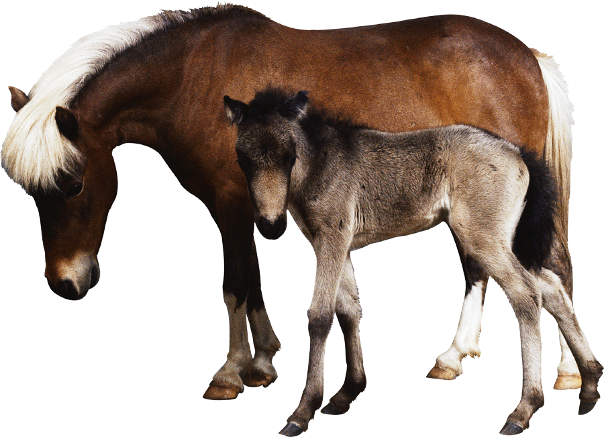 Оформление уголка по проектной деятельности.
Рассматривание альбома «Домашние животные» .
Информация для родителей по теме проекта.
Беседа на тему: «Домашние животные».
Дидактическая игра «Чья мама?», «Кто живет на ферме».
Папка-передвижка по теме проекта
Консультация для родителей: «Домашние животные в жизни ребенка. Психологическая составляющая».
Интеллектуально-деловая игра с педагогами: «Ветеринарная лечебница»
Знакомство с котом: «Кот Мишка в гостях у воспитанников».
Интегрированная ООД «Наблюдение за котом».
Памятки для родителей «Безопасность детей при общении с животными».
Чтение художественной литературы С. Маршак «Кошкин дом».
Аппликация «Кошка из геометрической фигуры».
Домашнее задание для детей и родителей «Нарисуй своего любимого домашнего питомца».
Книжки раскраски «Домашние животные».
Знакомство с котом:                                                                   «Кот Мишка в гостях у воспитанников».
Третий этап заключительный                                                                (презентация проекта)                                                                               Открытый просмотр ООД на тему:                                                   «Наблюдение за котом»
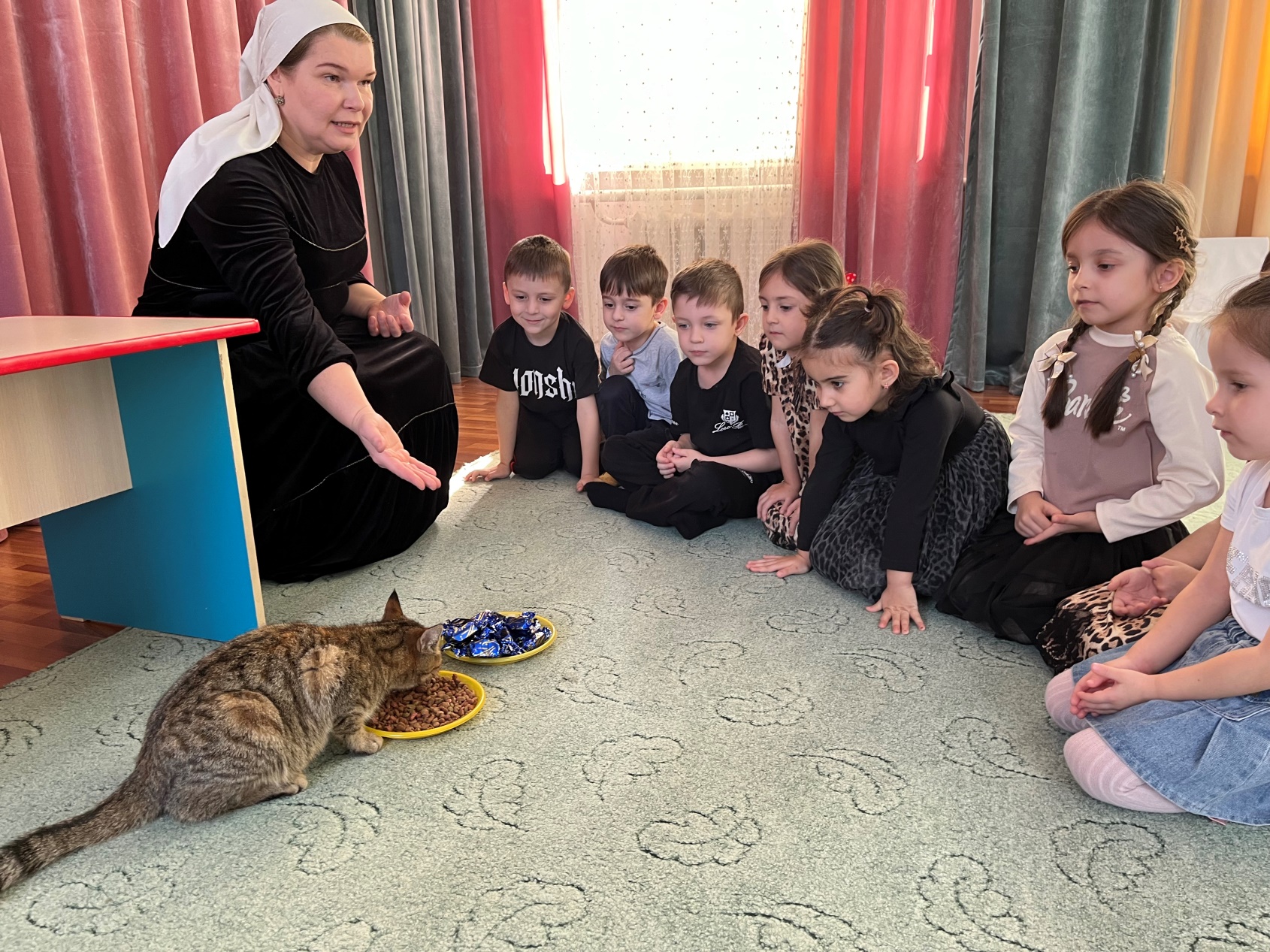 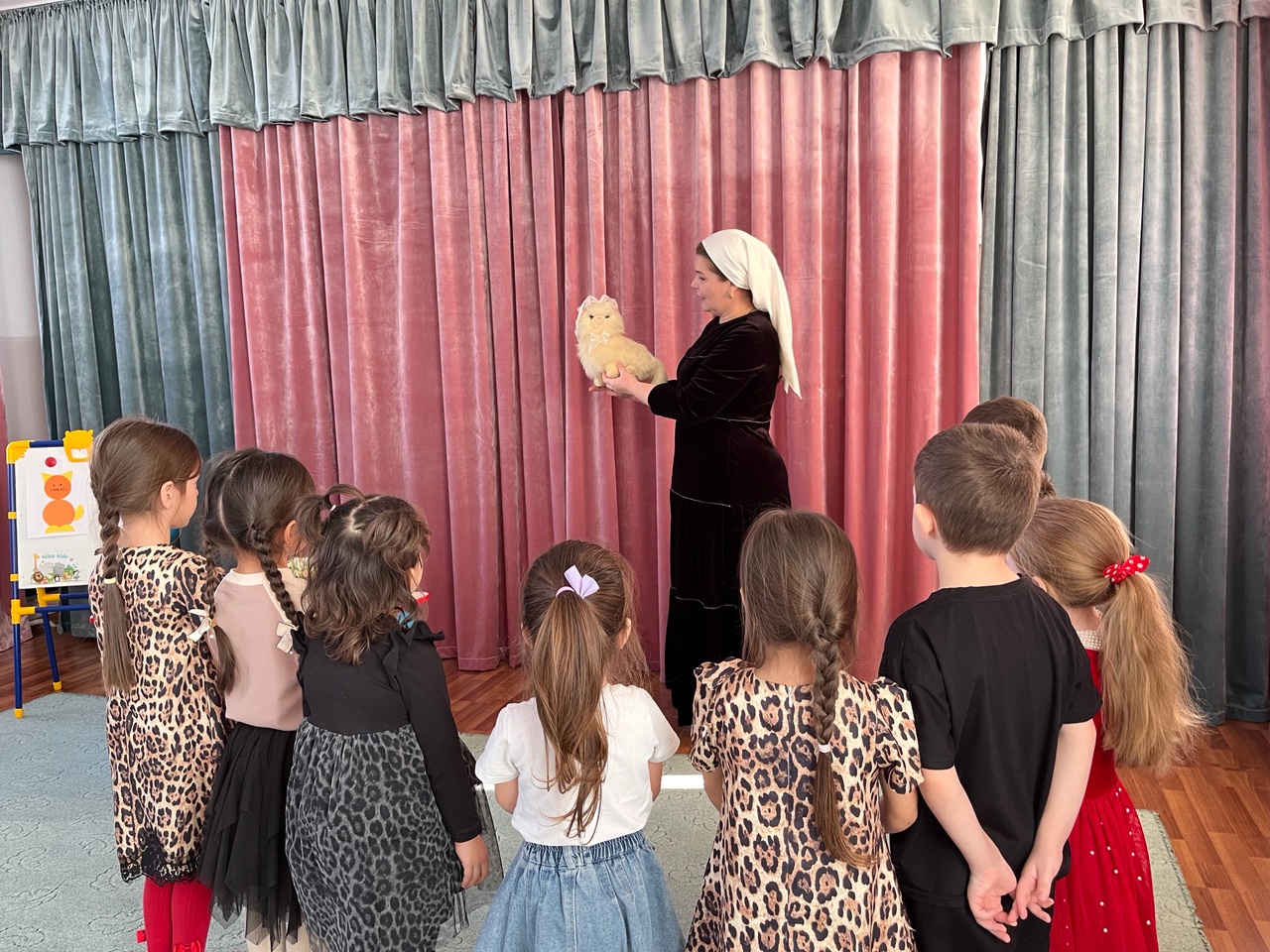 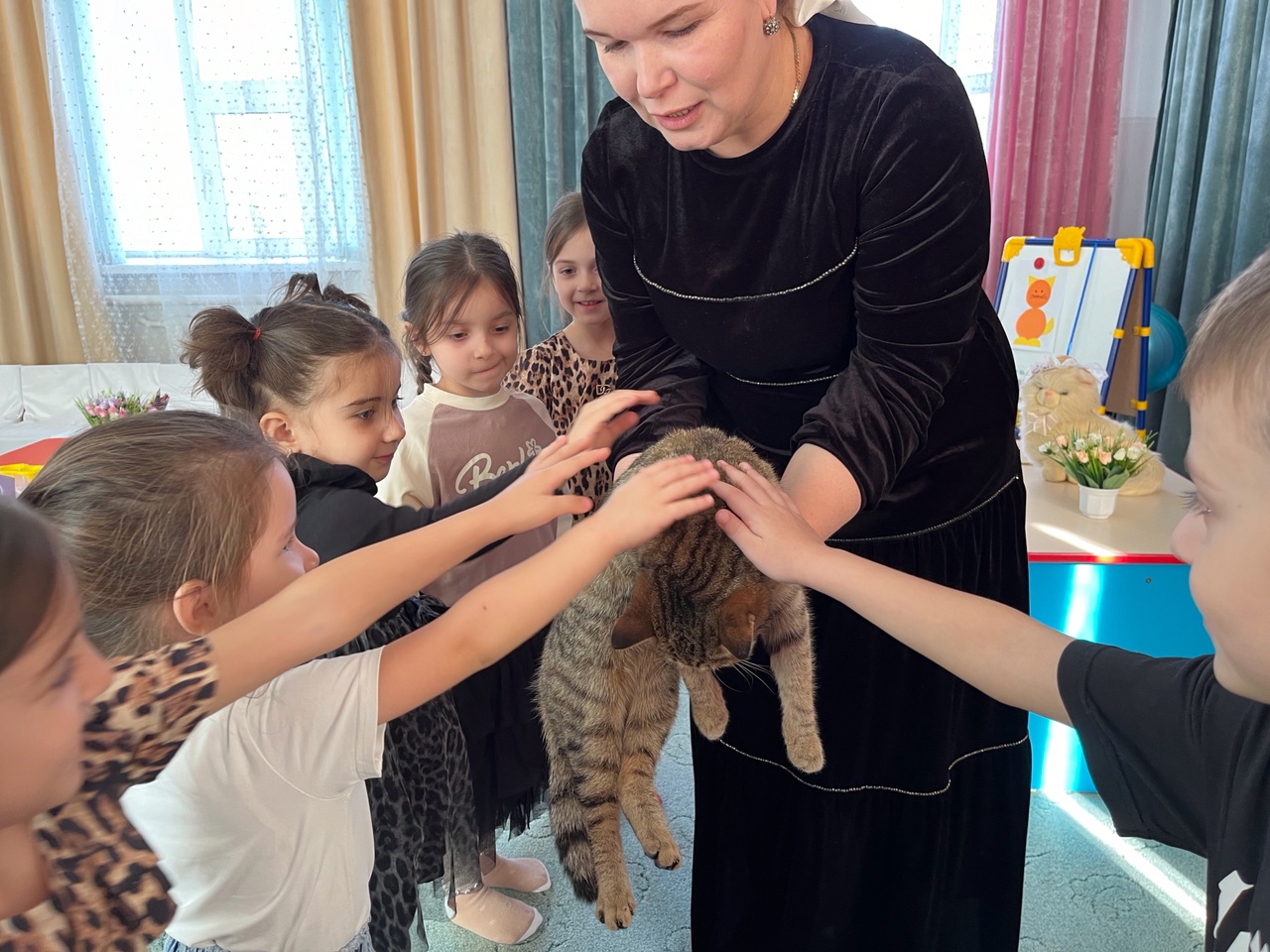 Аппликация: «Кошка из геометрической фигуры»
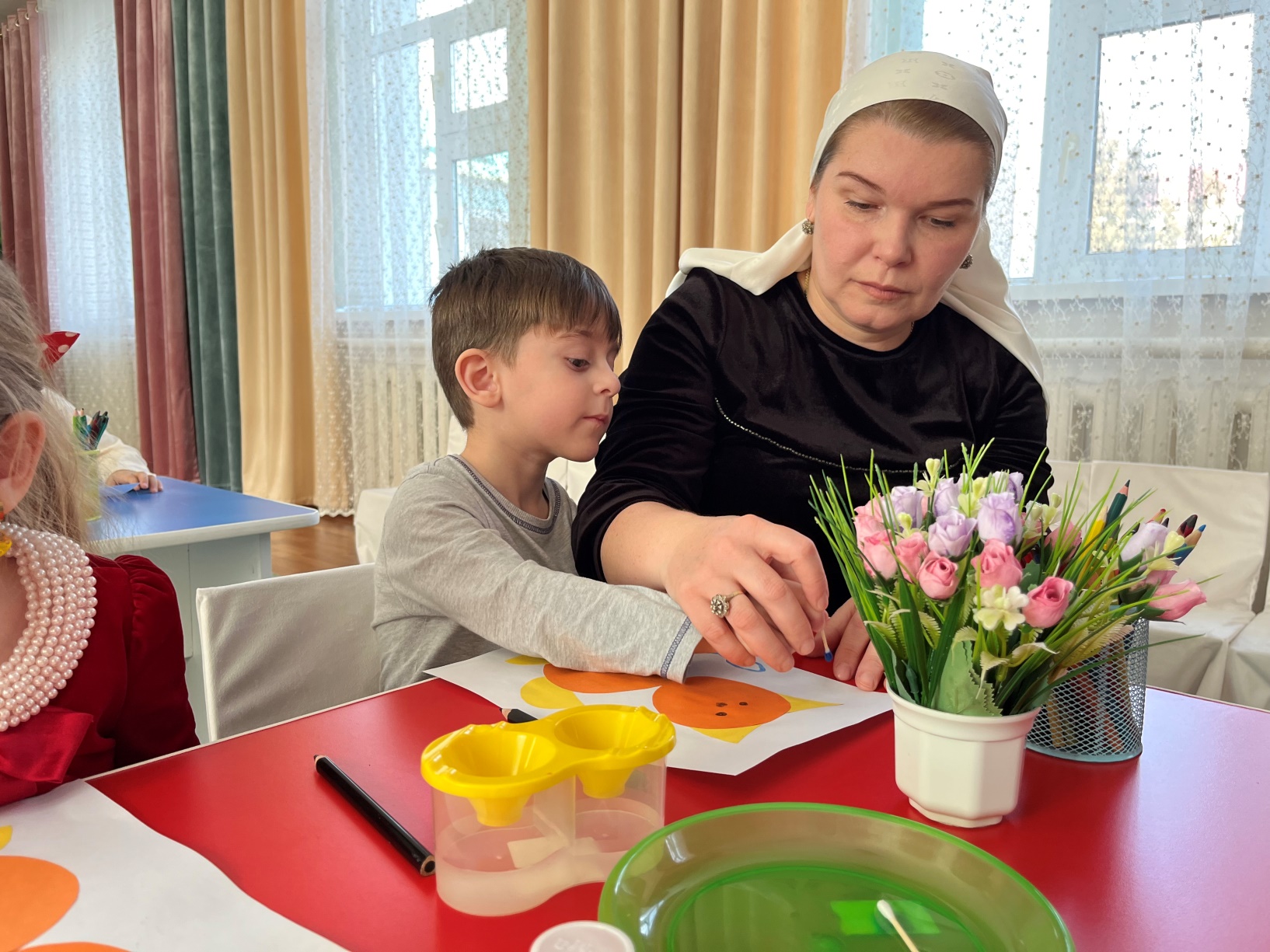 Аппликация: «Кошка из геометрической фигуры»
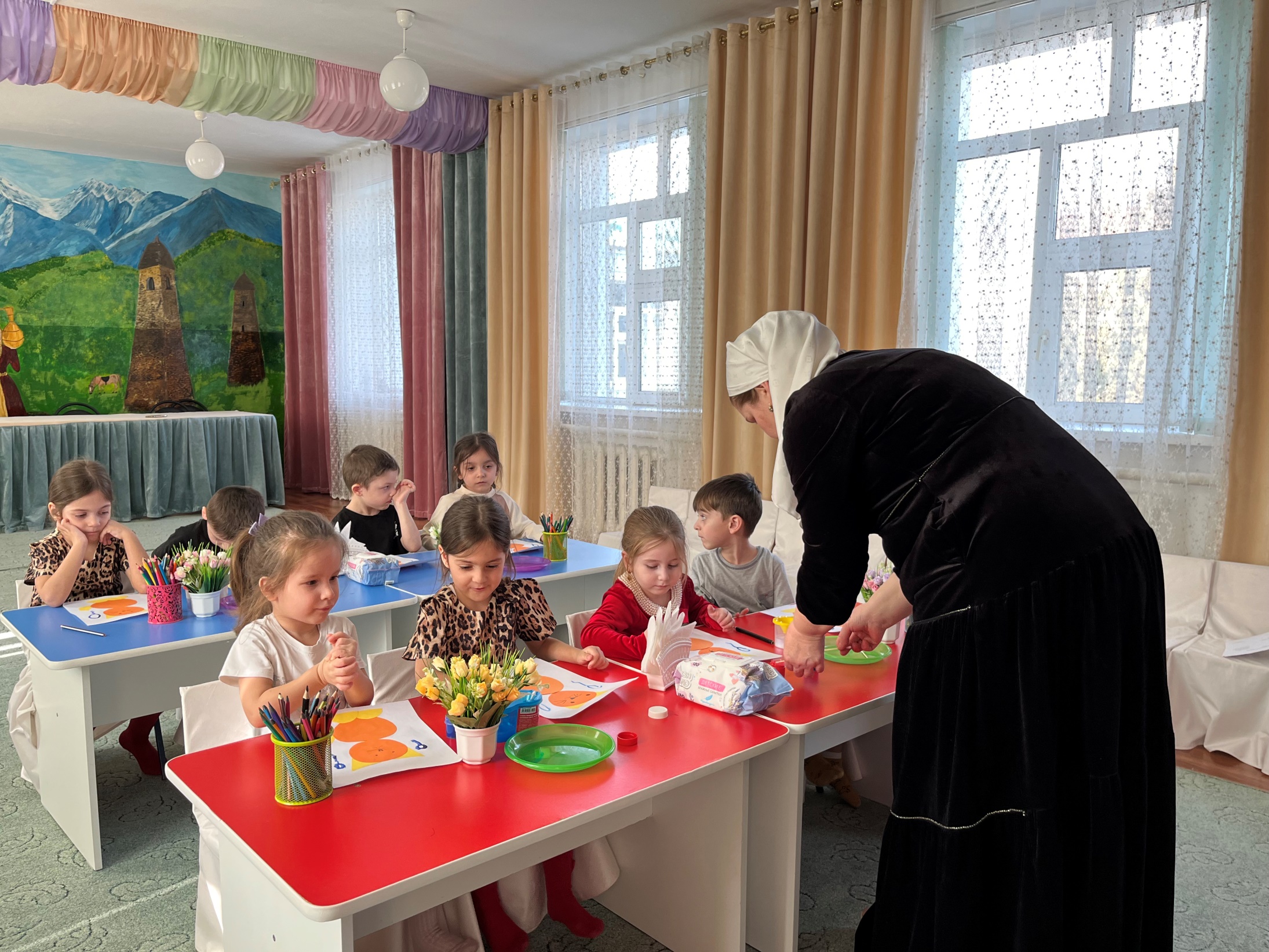 Аппликация: «Кошка из геометрической фигуры»
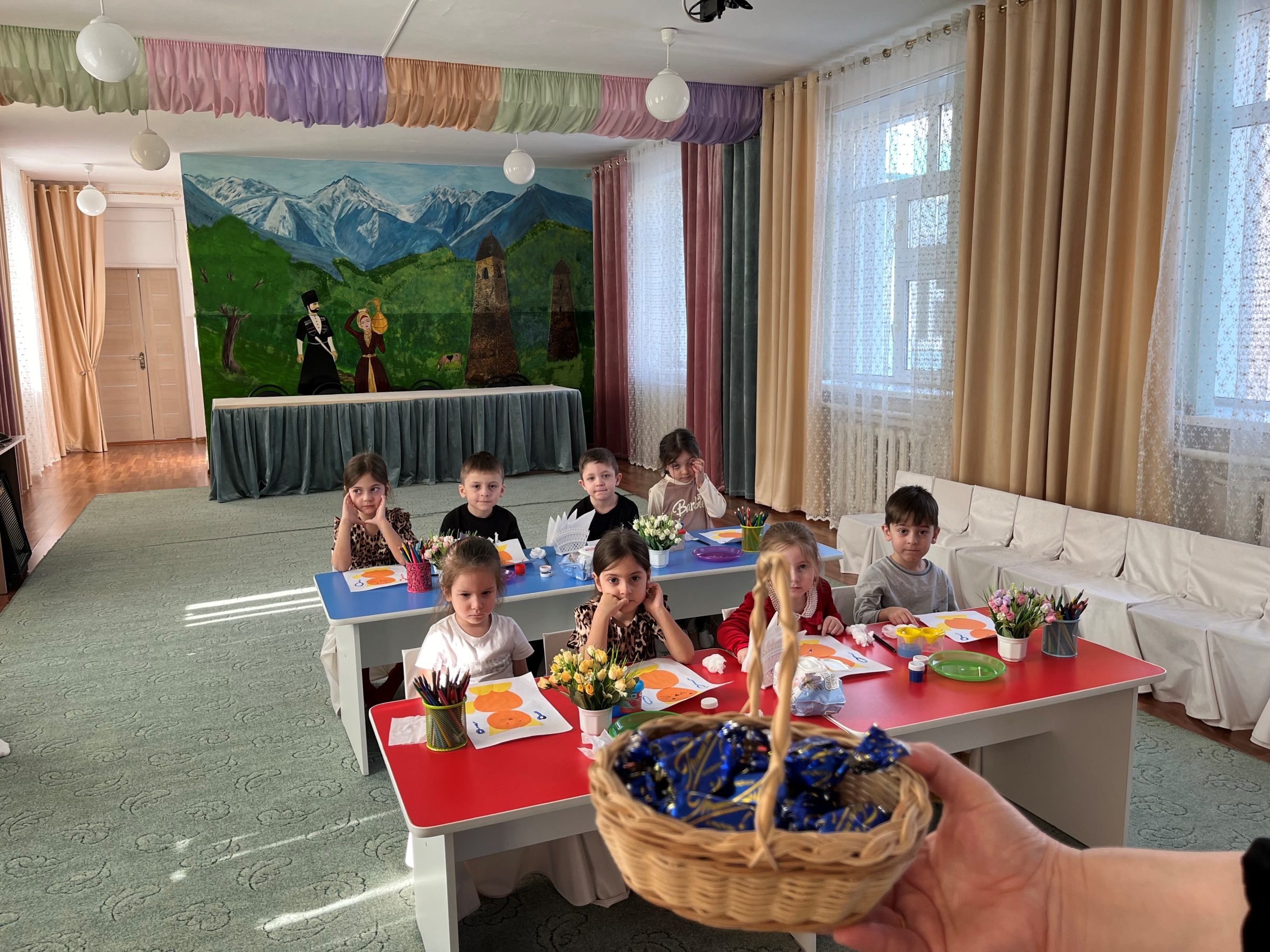 Дидактическая игра «Чья мама?»
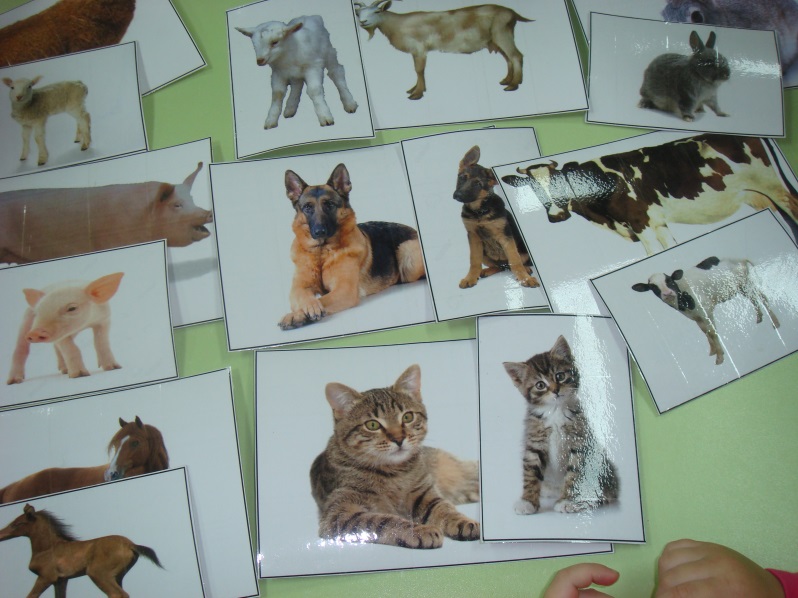 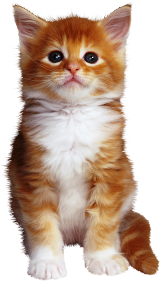 Дидактическая игра «Кто живет на ферме?»
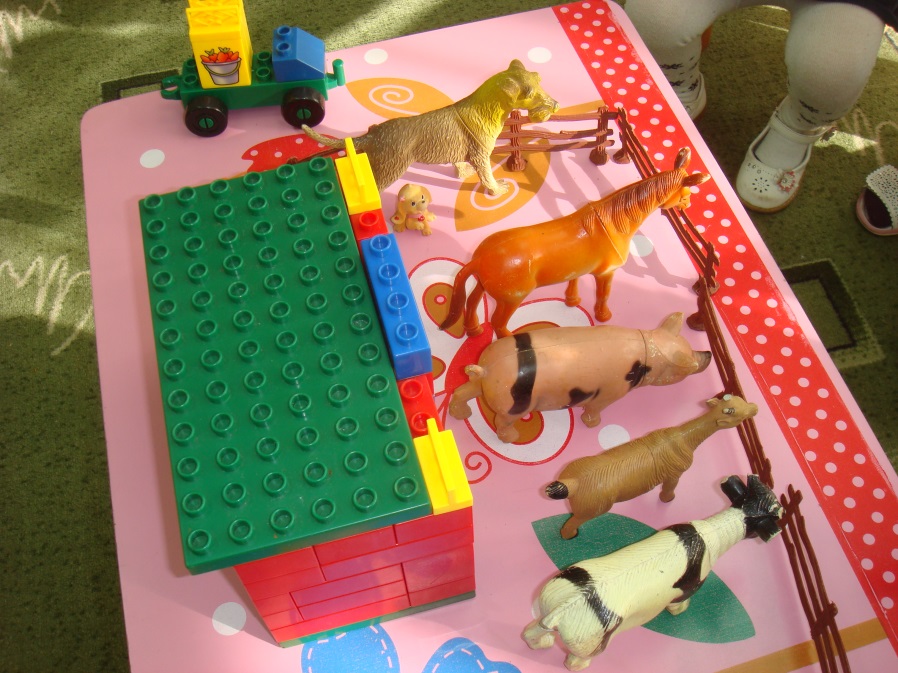 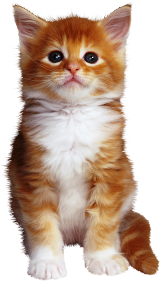 Памятка для родителей:                                                 «Безопасное общение с животными»
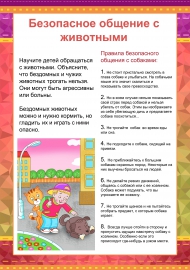 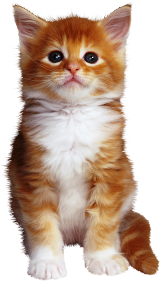 Достигнутый результат по итогам проекта
Реализация проекта «Домашние животные» осуществлялась со всеми участниками образовательного процесса.
          Выводы по работе с детьми.
          Дети усвоили названия домашних животных и их детенышей, что за ними нужно ухаживать (кормить, поить, лечить, мыть, охранять, пасти) узнали, чем питаются домашние животные и какую пользу они приносят людям. Дети научились использовать в речи названия домашних обитателей и их детенышей, частей их тела, действий, отгадывать загадки, сравнивать. Дети знают, какие звуки издают домашние животные и умеют их различать по голосу. 
          Проект был рассчитан на один учебный год, подводя итоги по проведенной работе по реализации проекта, можно с уверенностью сказать, что у детей существенно обогатились представления о строении домашних животных и птиц, отдельных частях тела, их характерных признаках. Воспитанники знают и называют особенности образа их жизни: как двигаются, как едят, что едят, какие звуки издают, где живут. А самое главное, дети усвоили, что нужно любить и заботиться о братья наших меньших
          Выводы по работе с родителями и педагогами.
          Работа над проектом дала мне возможность поделиться опытом работы по проектной деятельности с коллегами, возможность выстраивать   с родителями отношения взаимосотрудничества и взаимопомощи. Это в свою очередь способствовало укреплению связи цепочки «Детский сад-ребенок-семья».
СПАСИБО ЗА ВНИМАНИЕ!
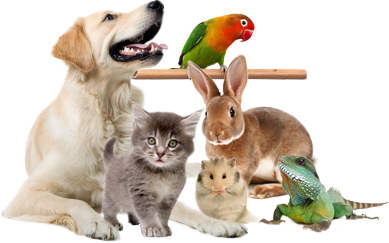